Aromatische KohlenwasserstoffeBenzen
„Cyclohexatrien“ => Benzen

(die Darstellung als Cyclohexatrien entspricht nicht den tatsächlichen Bindungsverhältnissen! Benzen verhält sich bei Reaktionen nicht wie ein Stoff der Doppelbindungen enthält)
[Speaker Notes: Hintergrundgrafik lizenziert von © Laughingbirdsoftware]
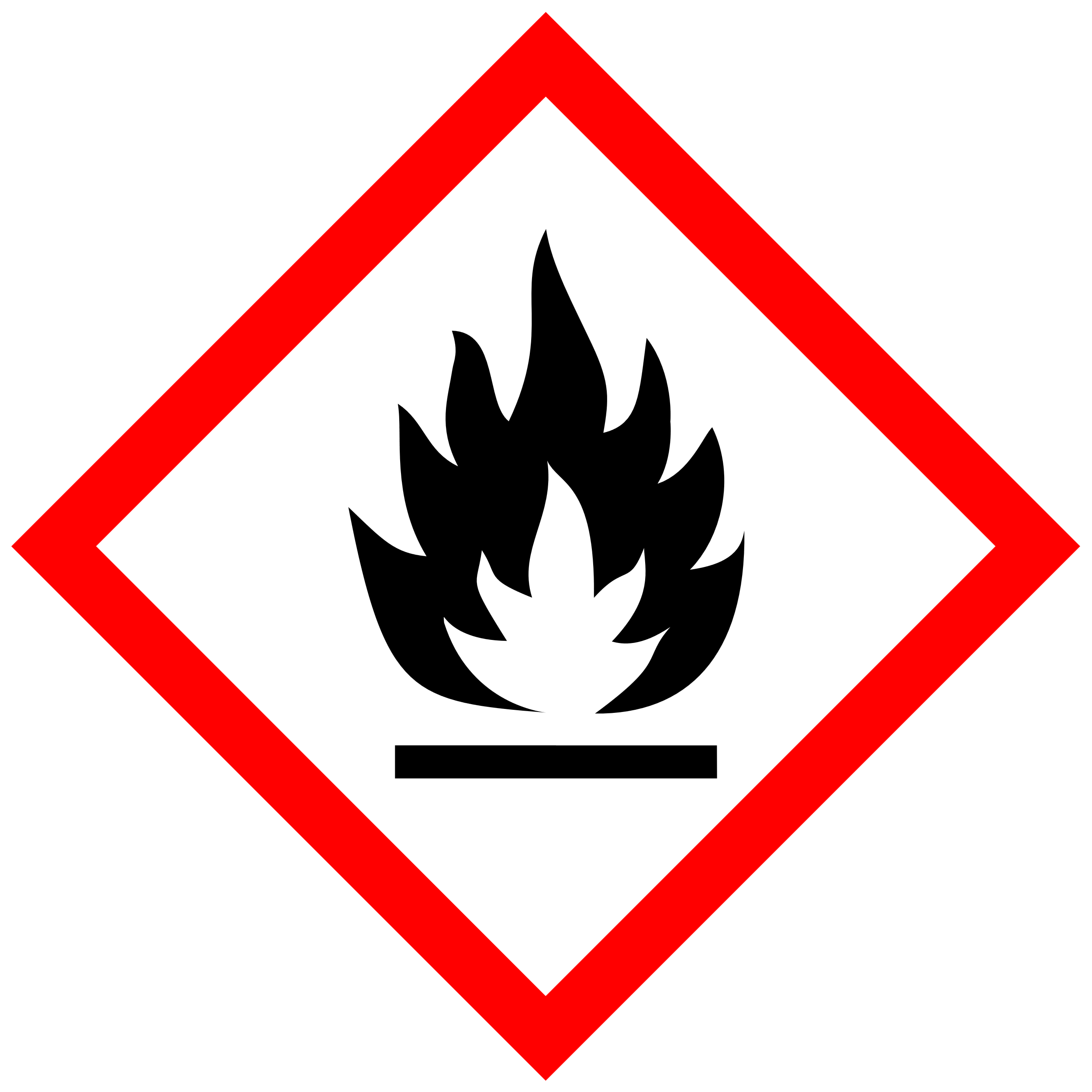 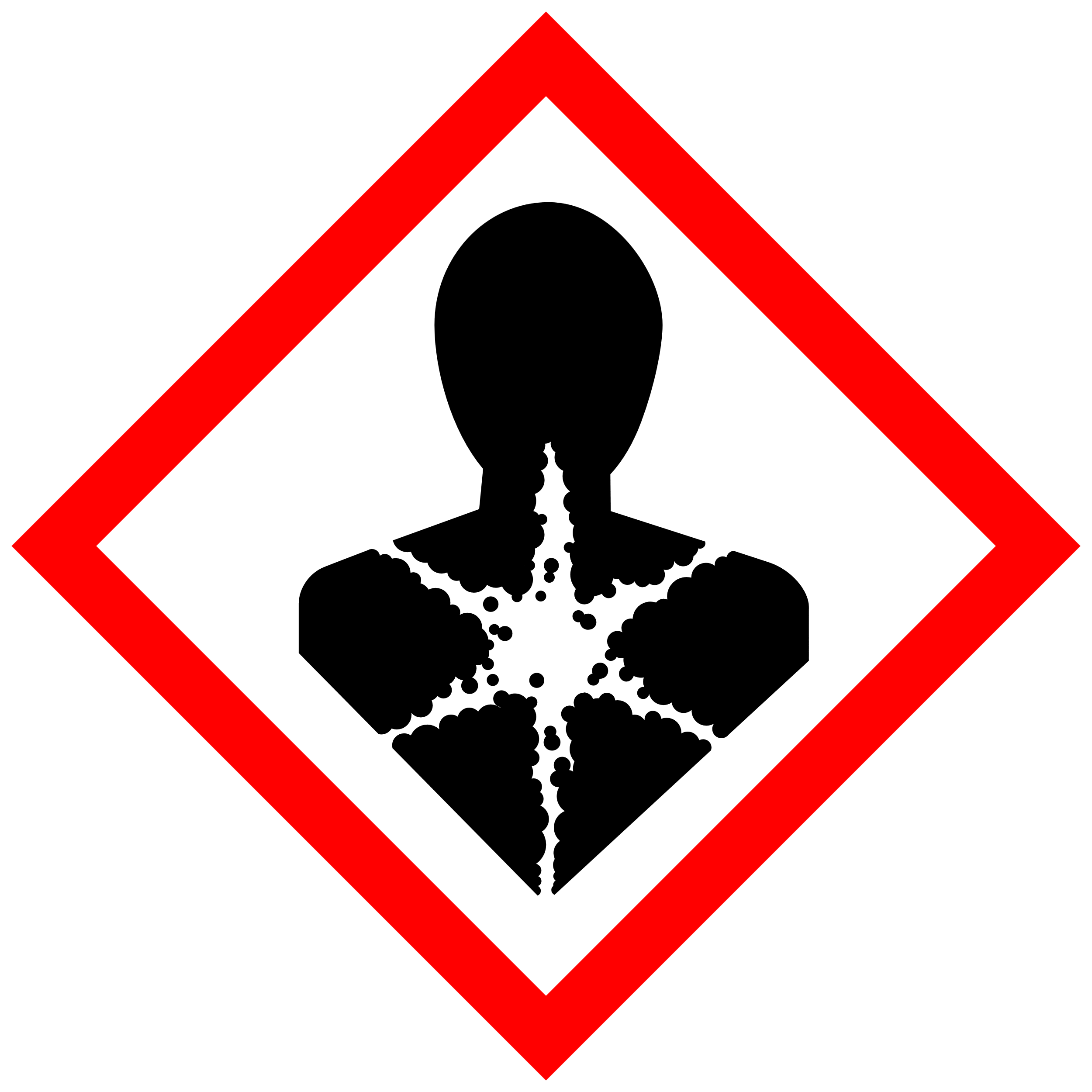 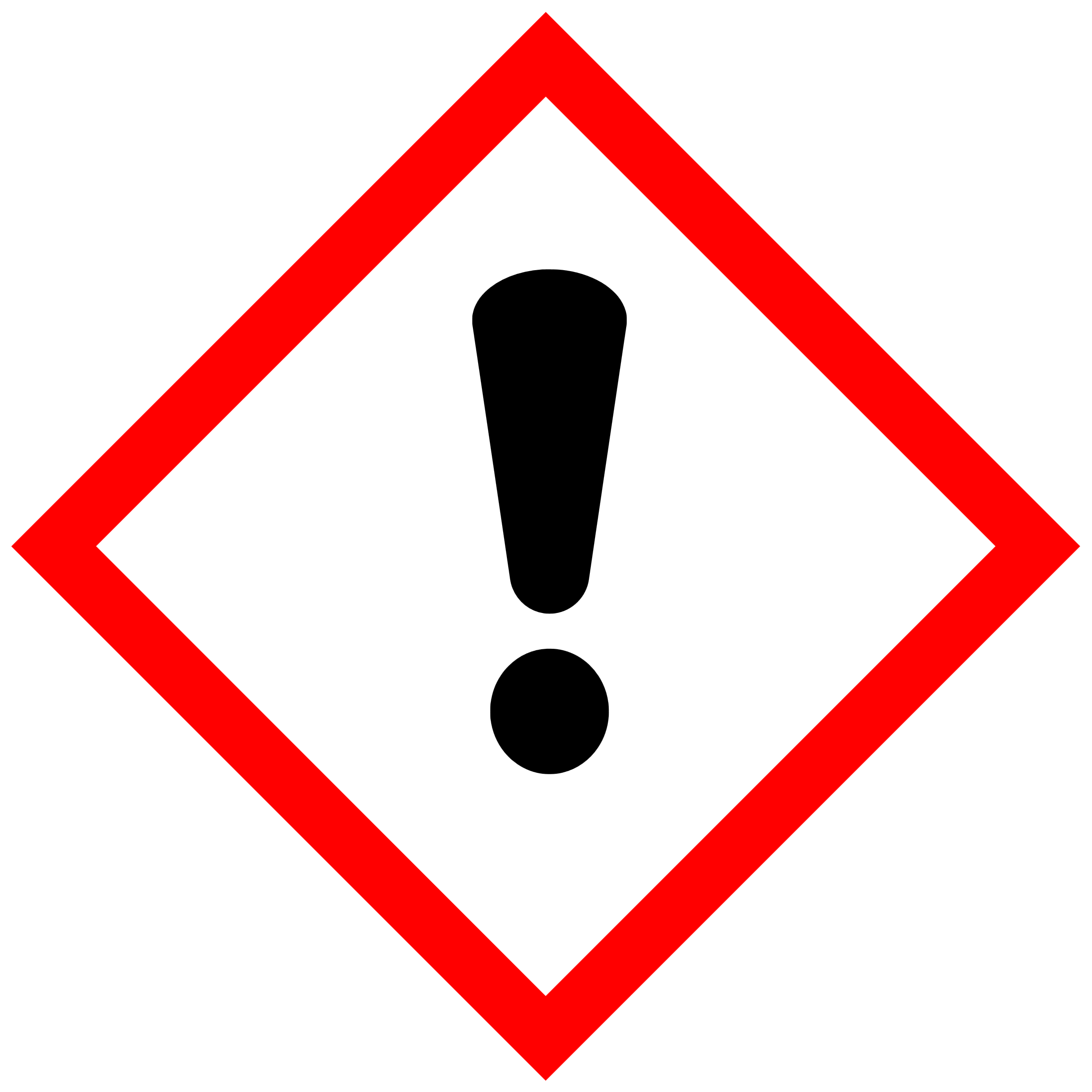 Benzen
Benzol (alte Bezeichnung)
C6H6
einfachster aromatischer Kohlenwasserstoff
süßlicher Geruch
brennbar
giftig (wird auch durch die Haut aufgenommen!)
krebserregend
[Speaker Notes: Gefahrsymbole: https://de.wikipedia.org/wiki/Global_harmonisiertes_System_zur_Einstufung_und_Kennzeichnung_von_Chemikalien#%C3%9Cbersicht:_EU-Gefahrensymbole,_UN/GHS-Gefahrenpiktogramme,_UN/ADR-Gefahrensymbole (gemeinfrei)]
Benzen
aus Erdöl gewonnen
bis ca. 2% im Benzin (zur Verbesserung der Klopffestigkeit)
wichtiger Ausgangspunkt für die Synthese anderer Stoffe
Lösungsmittel f. org. Verb.
löst sich nicht in Wasser
Struktur wurde von Johann Josef Loschmidt (1865) entdeckt (wird manchmal fälschlicher Weise August Kekulé zugeordnet)
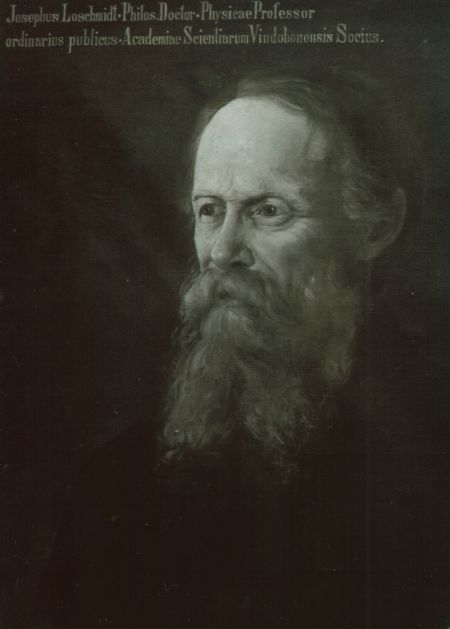 Johann Josef Loschmidt*1821 -  † 1895
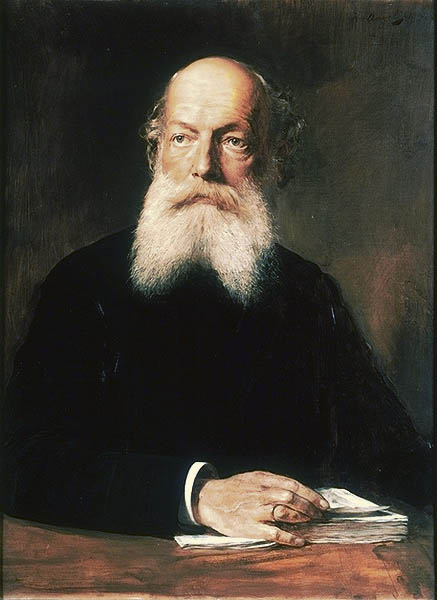 Fotos: Wikipedia (gemeinfrei)
August Kekulé *1829 -  † 1896
[Speaker Notes: Loschmidt: https://commons.wikimedia.org/wiki/File:Johann_Josef_Loschmidt.jpg (Gemeinfrei) [8.12.2018]
Kekule: https://commons.wikimedia.org/wiki/File:Heinrich_von_Angeli_-_Friedrich_August_Kekul%C3%A9_von_Stradonitz.jpg (Gemeinfrei) [8.12.2018]]
Benzen
Mesomerie
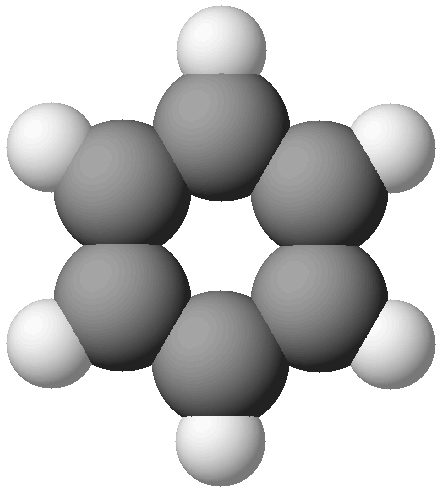 Strukturformel
Modell
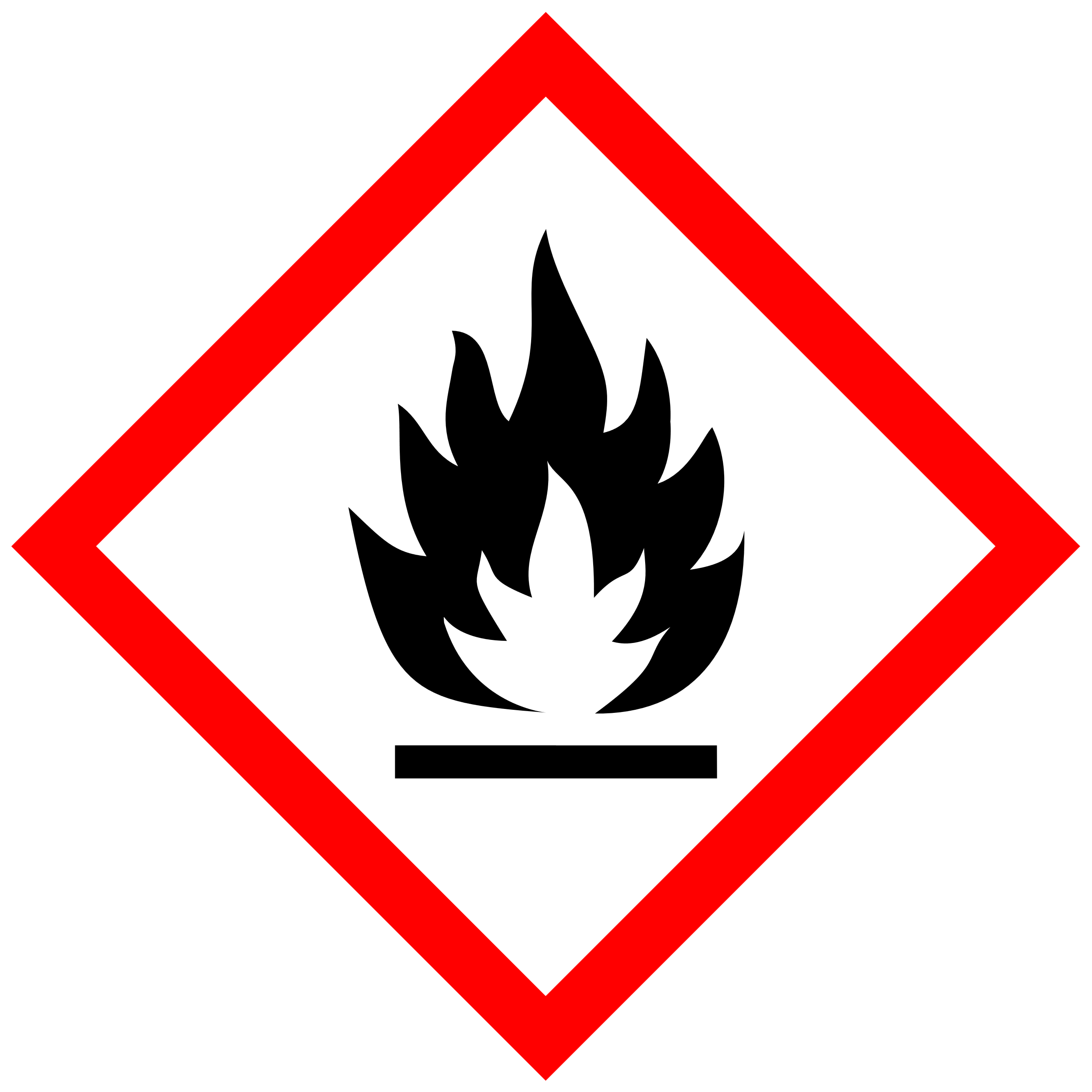 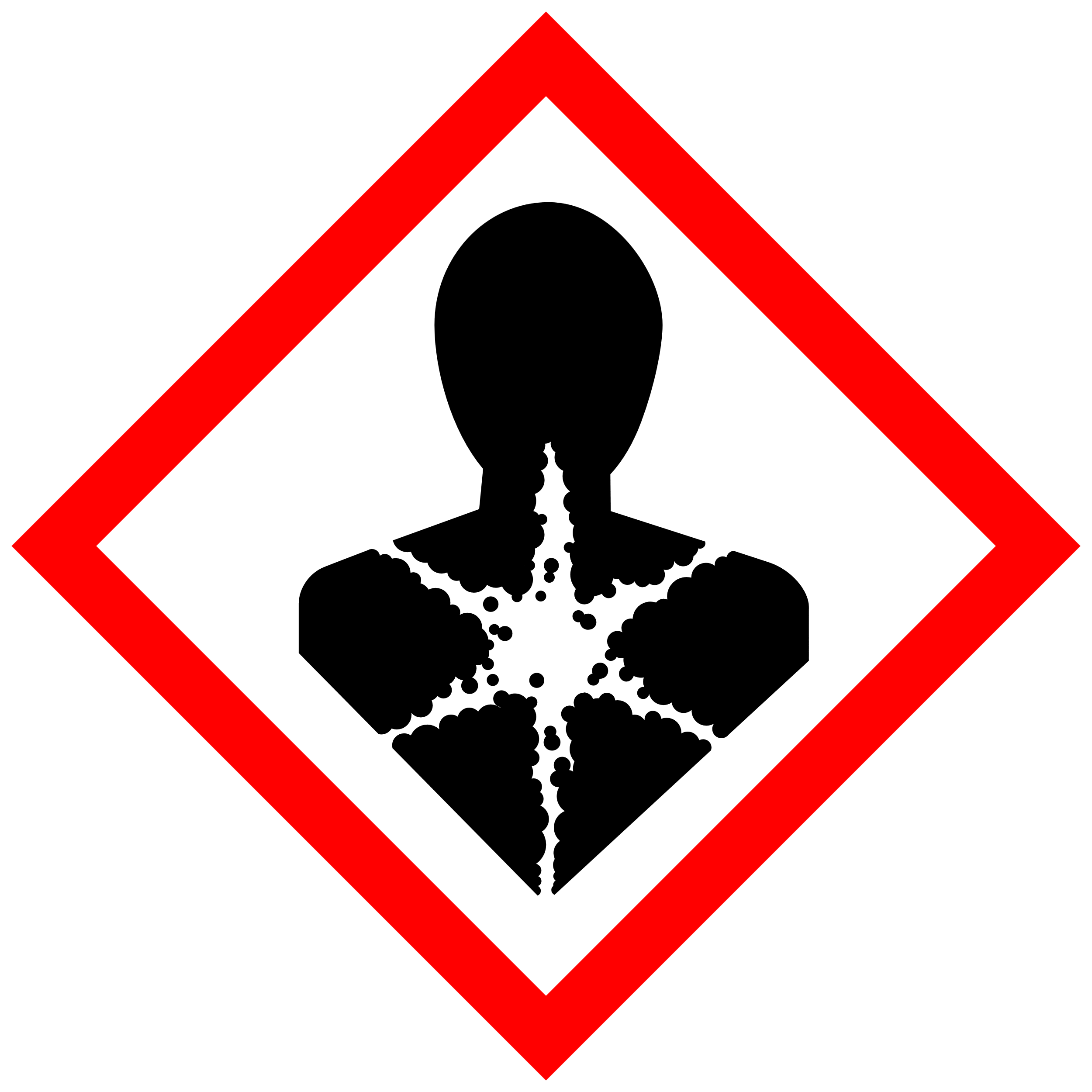 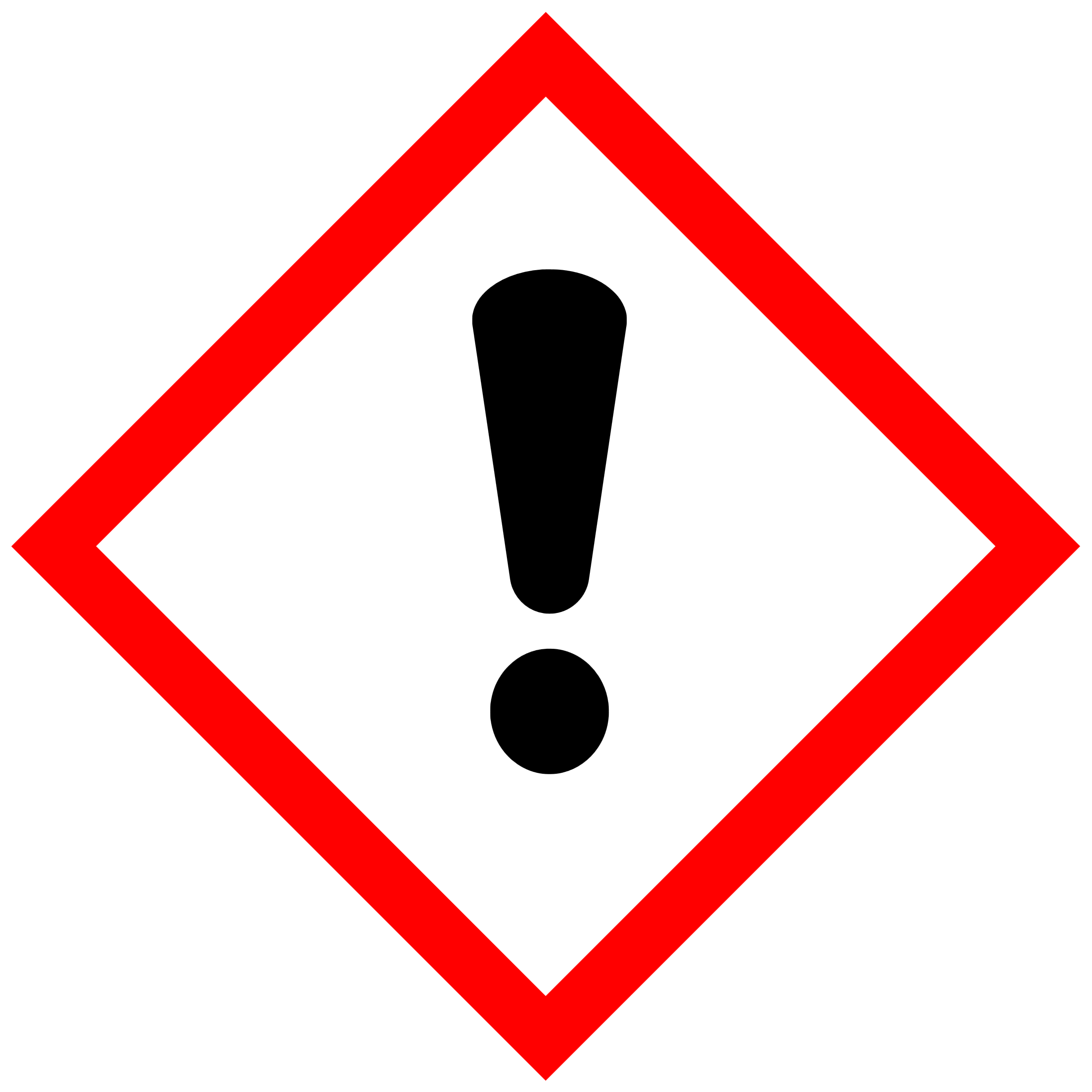 Toluen
Methylbenzen
(alt: Toluol)
ähnliche Eigenschaften wie Benzen
im Benzin enthalten
Verwendung
TNT-Herstellung
Farben, Lacke, Kleber
früher: Verwendung in Permenentmarkern
Dimethylbenzene
Xylene 
(alt: Xylole)
Benzolring mit zwei Seitenketten
ähnliche Eigenschaften wie Benzen u. Toluen
3 Isomere
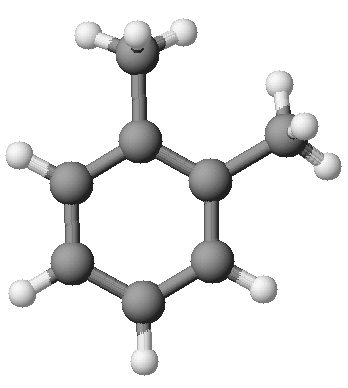 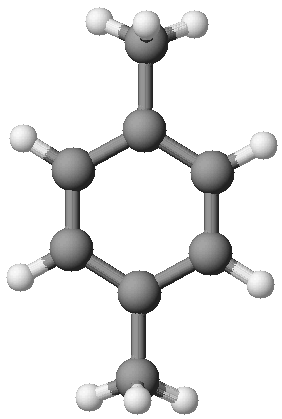 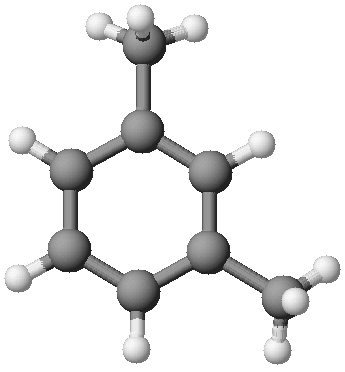 Xylene
o-Xylen
1,2-Dimethylbenzen


m-Xylen
1,3-Dimethylbenzen


p-Xylen
1,4-Dimethylbenzen


o = ortho; m = meta; p = para
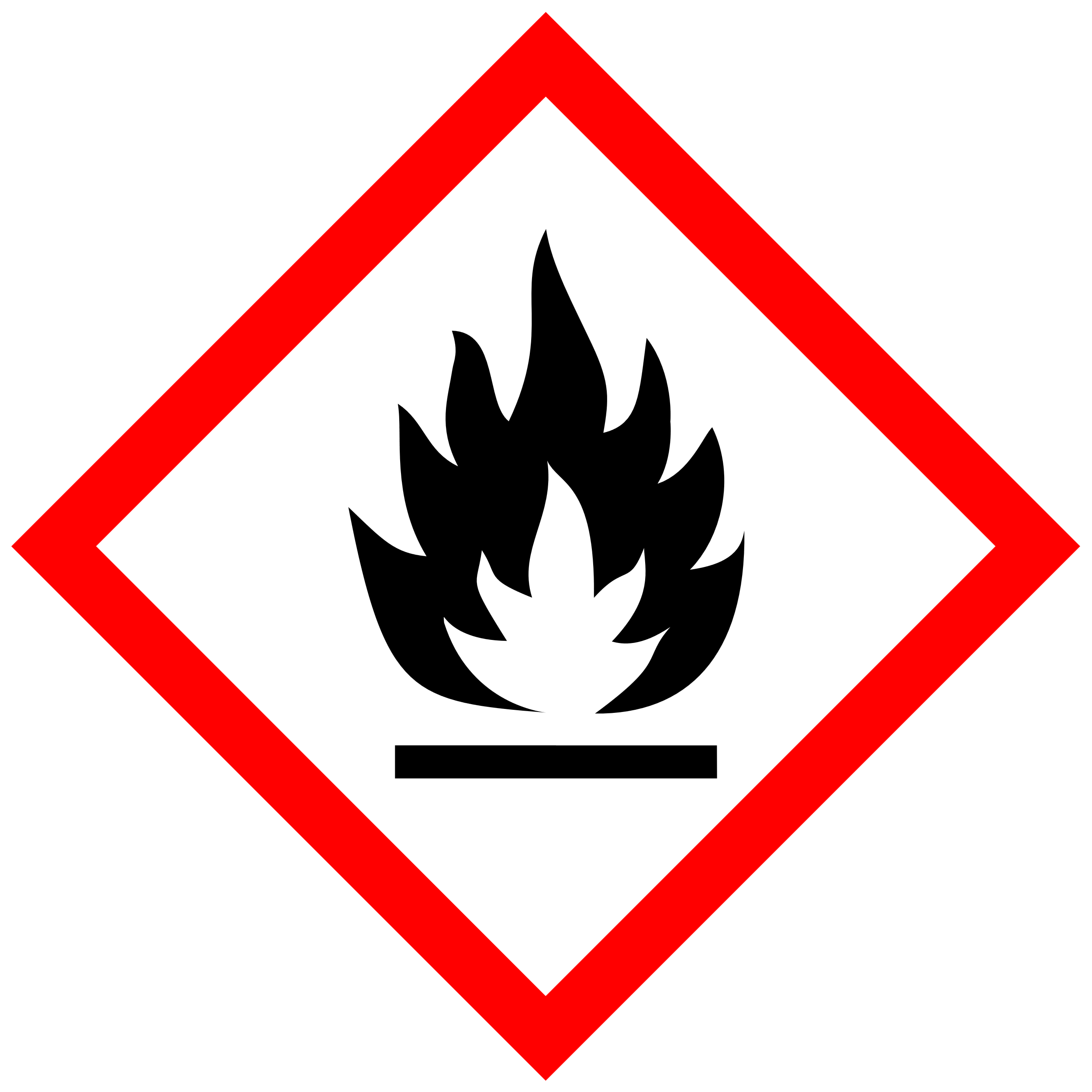 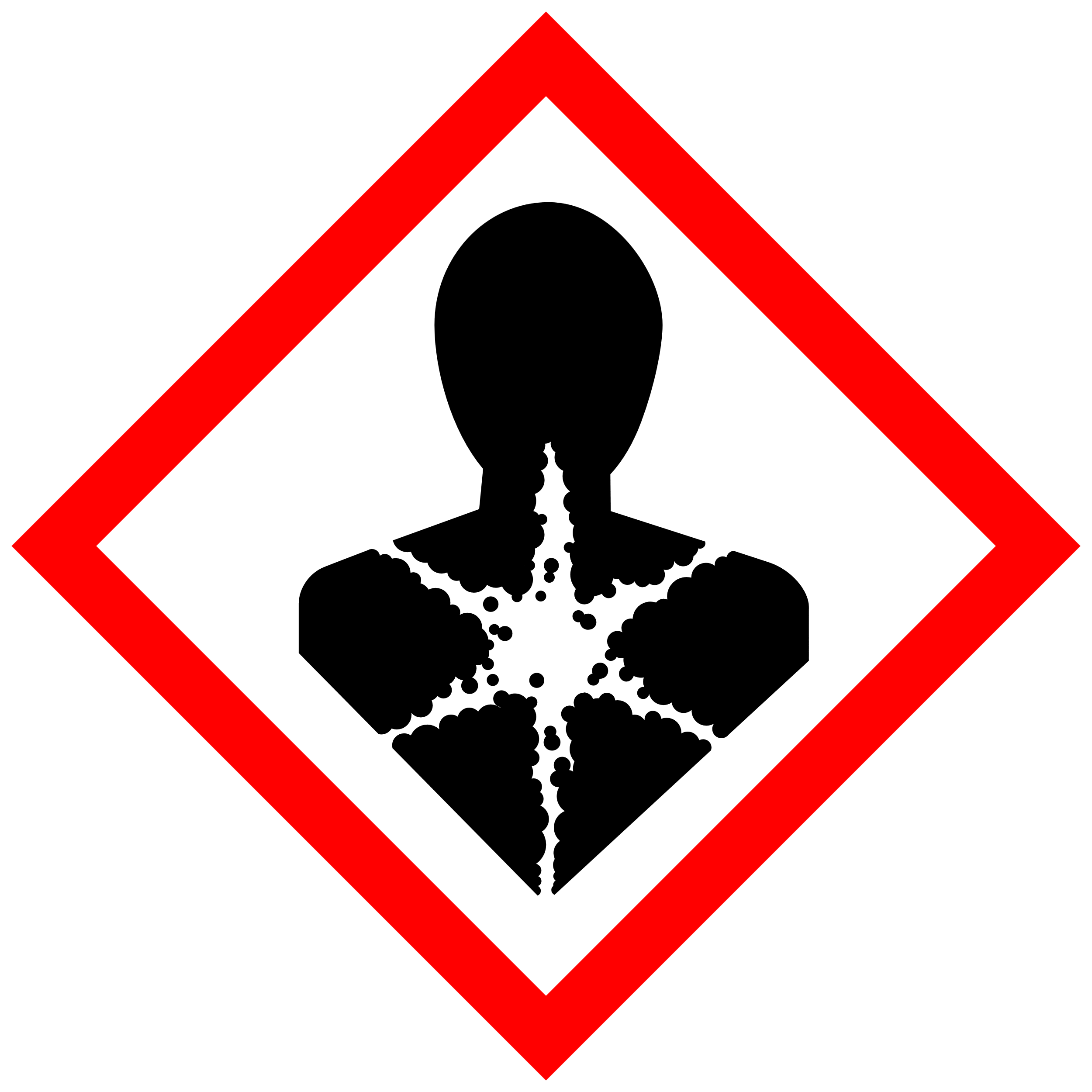 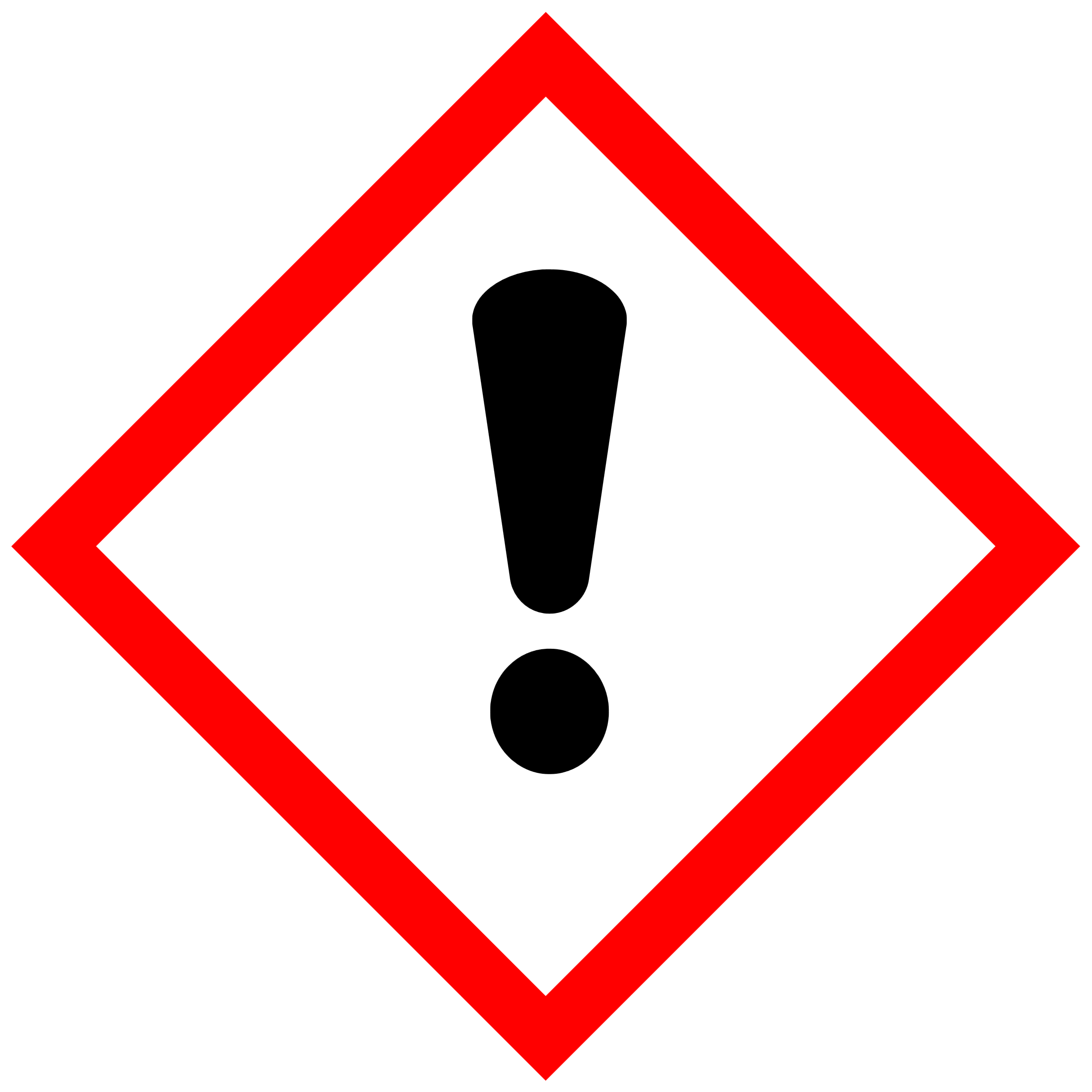 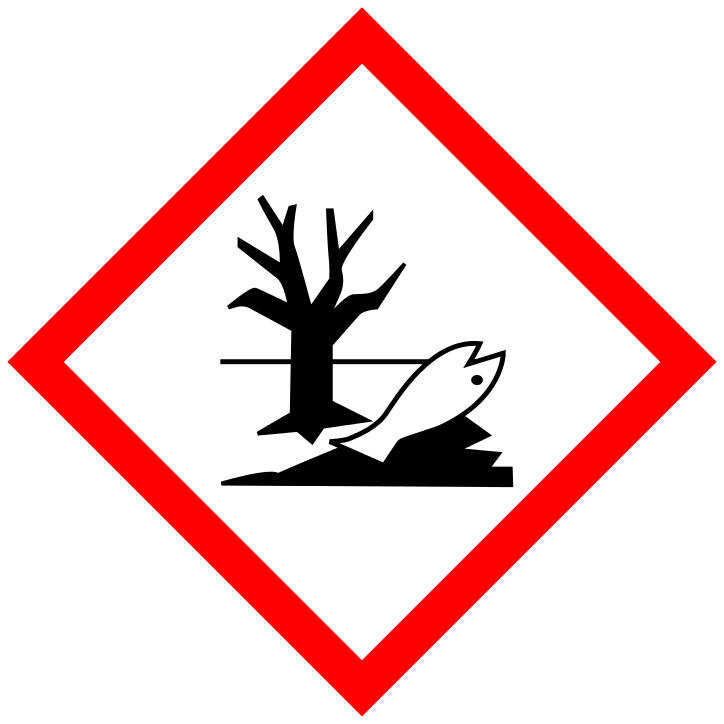 Naphtalen
C10H8
farblose Blättchen
typischer Geruch (nach Mottenpulver)
entsteht bei der unvollständigen Verbrennung
kommt im Teer vor
Verwendung:
Mottenpulver 
Ausgangsstoff für Farbstoffe, Gerbstoffe, Insektizide, Pharmaka, …
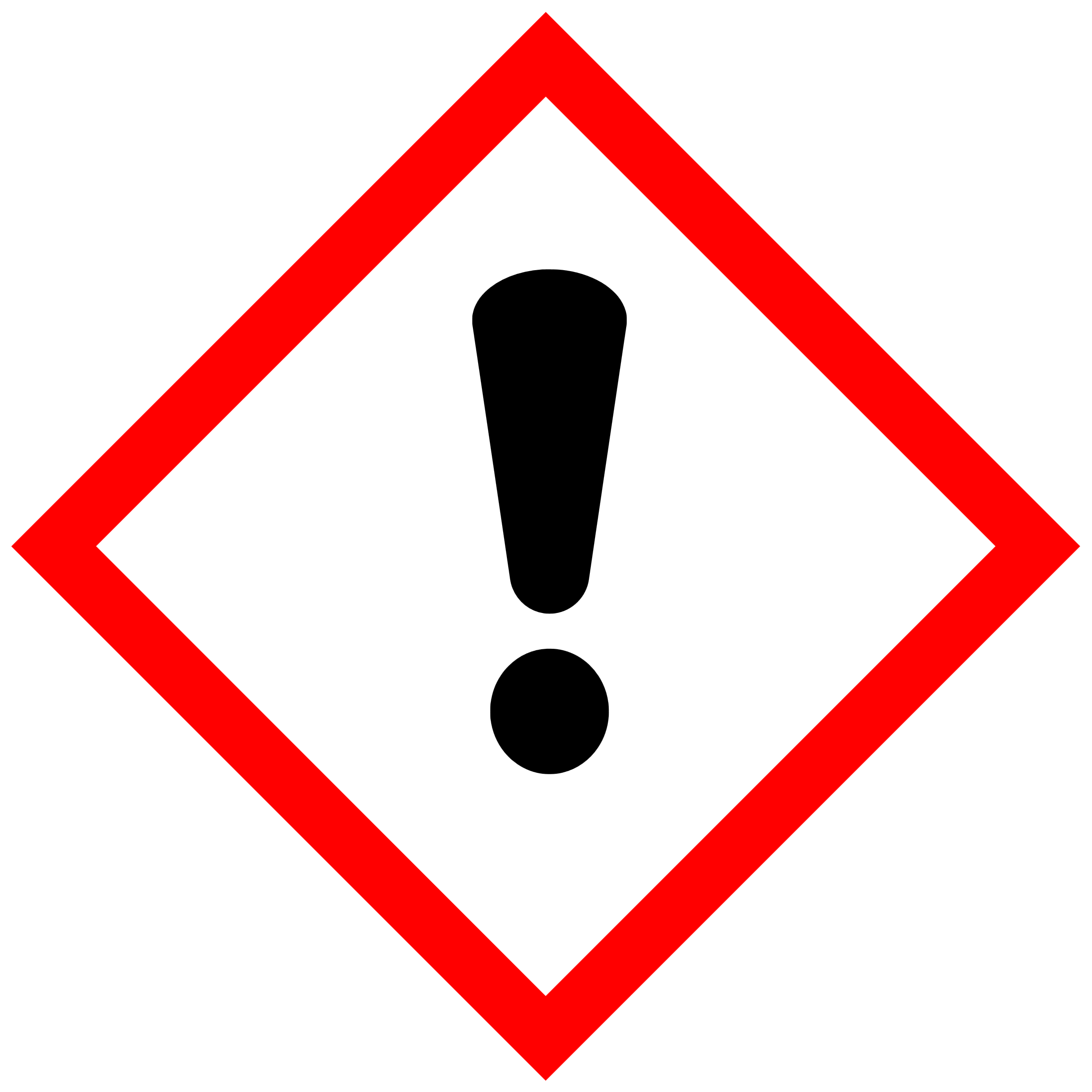 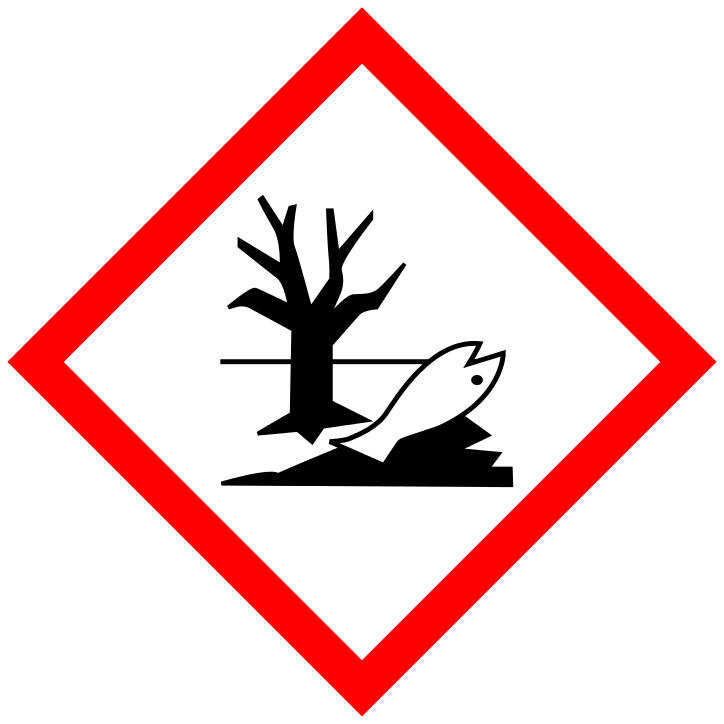 Anthracen
C14H10
farblose/schwach gelbliche Blättchen
vermutlich nicht krebserregend
Vorkommen: im Steinkohleteer
Anwendung: 
wichtig für die Synthese von Farbstoffen
Herstellung von Gerbstoffen
Herstellung von Schädlingsbekämpfungsmitteln
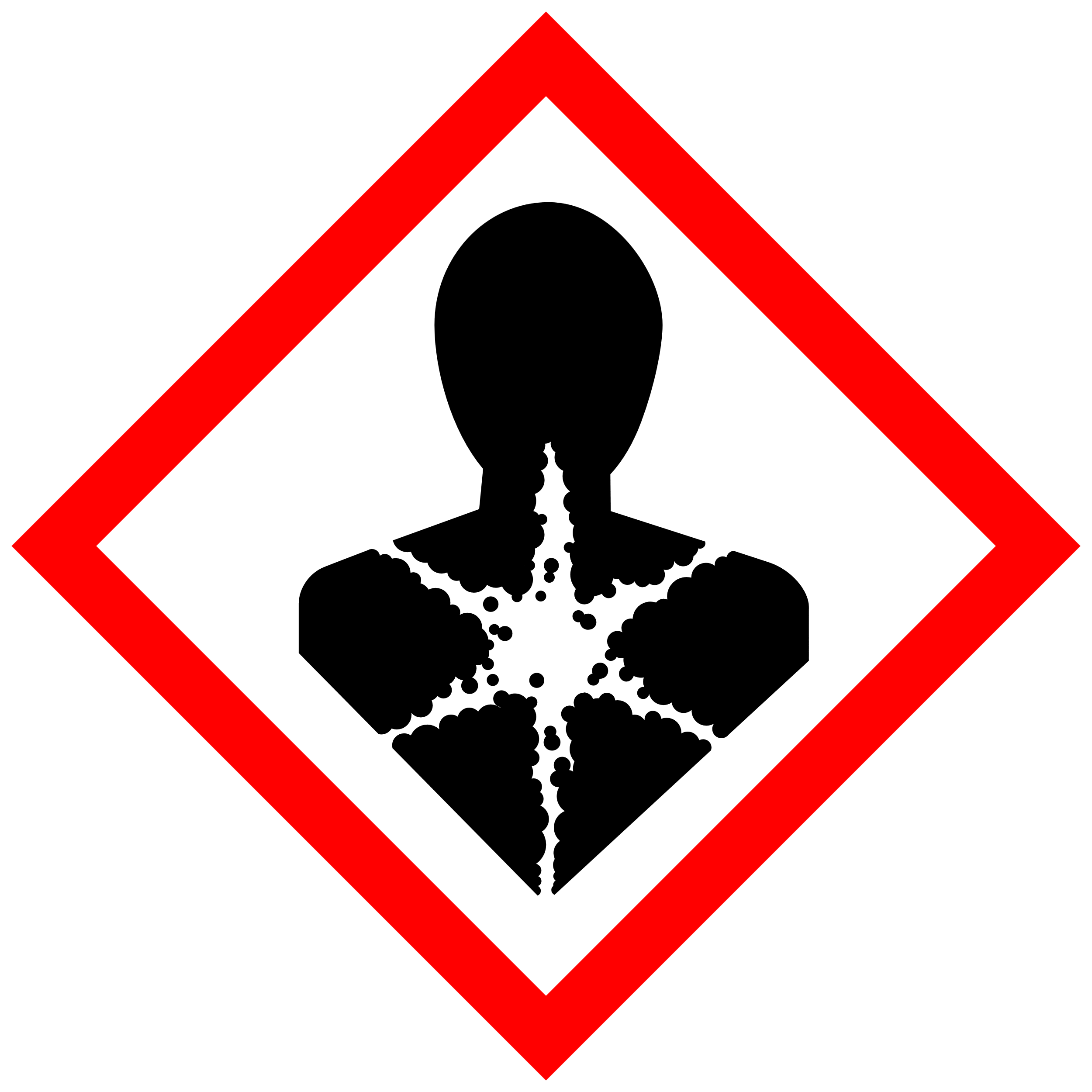 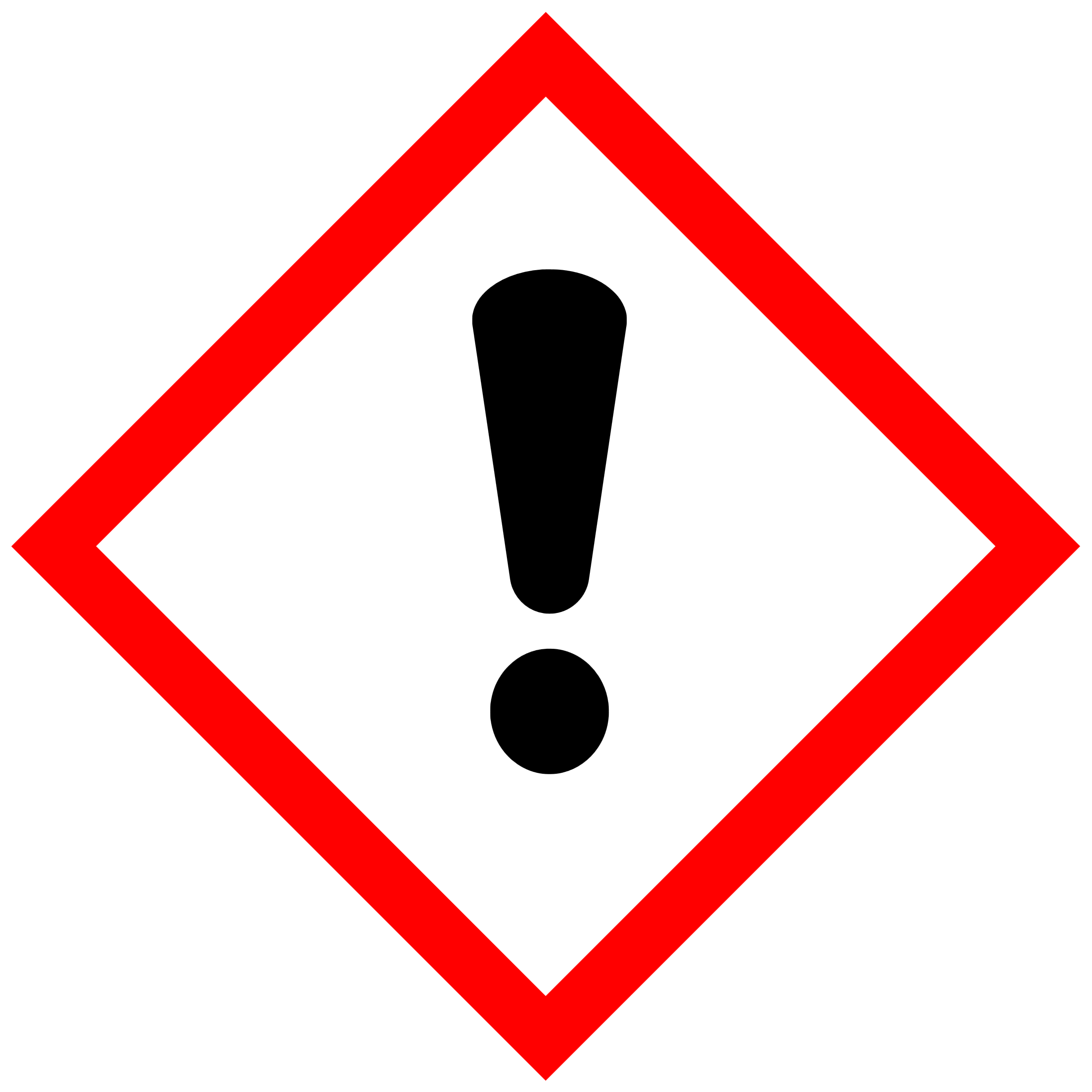 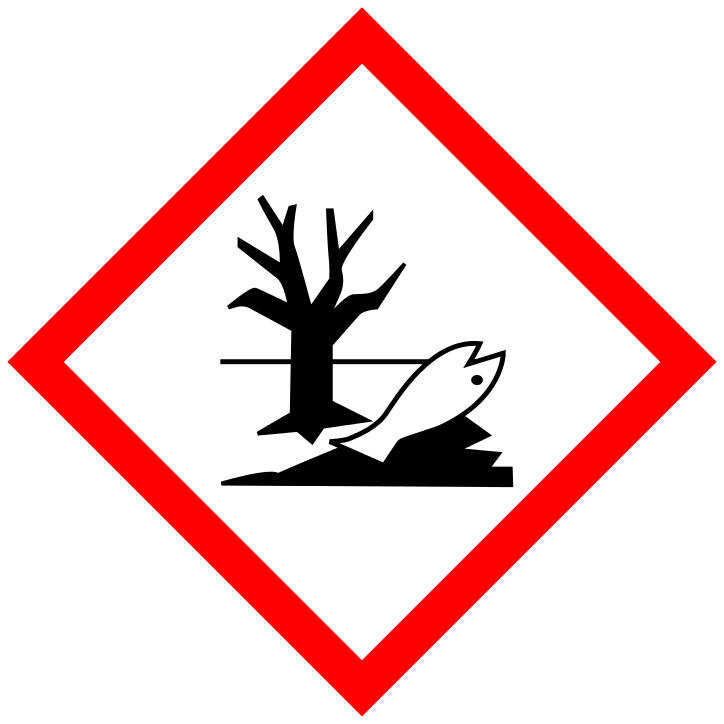 Benzpyren
C20H12
krebserregend
Vorkommen
im Teer
bei der unvollständigen Verbrennung
Zigarettenrauch
beim Grillen (Rauch der Holzkohle)
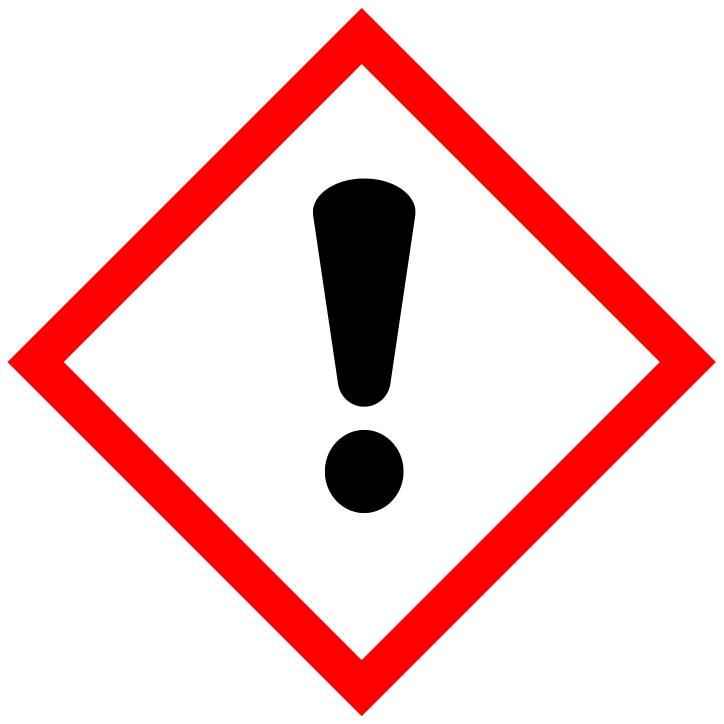 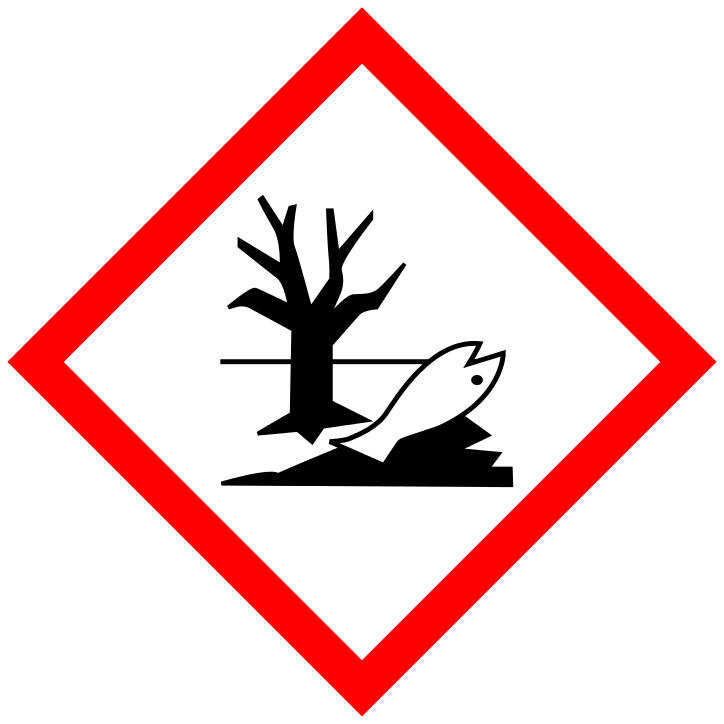 Biphenyl
E230
(alt: Diphenyl)
Verwendung:
Behandlung von Zitrusfrüchten(Schale nicht genießbar)
Heizflüssigkeit (wegen der Hitzebeständigkeit)
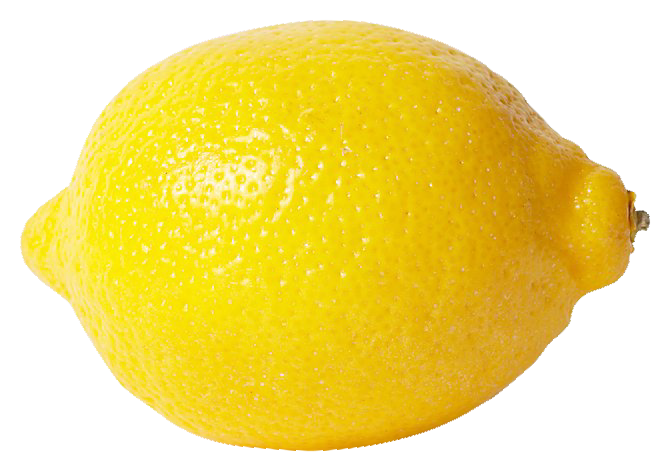 = phenyl
Fotos: lizenziert von © Hemera
[Speaker Notes: Zitronenfoto: © Hemera (lizenziert)
Gefahrsymbole: https://de.wikipedia.org/wiki/Global_harmonisiertes_System_zur_Einstufung_und_Kennzeichnung_von_Chemikalien#%C3%9Cbersicht:_EU-Gefahrensymbole,_UN/GHS-Gefahrenpiktogramme,_UN/ADR-Gefahrensymbole (gemeinfrei)]
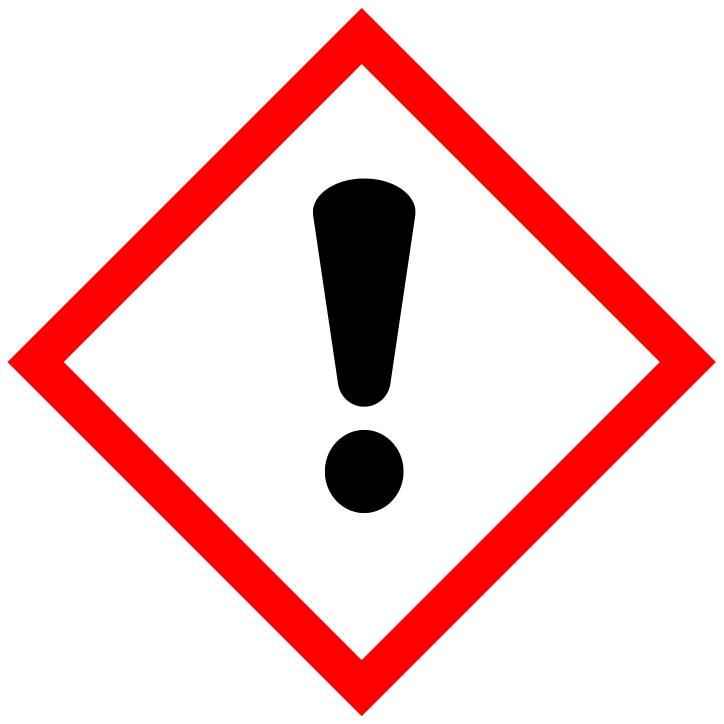 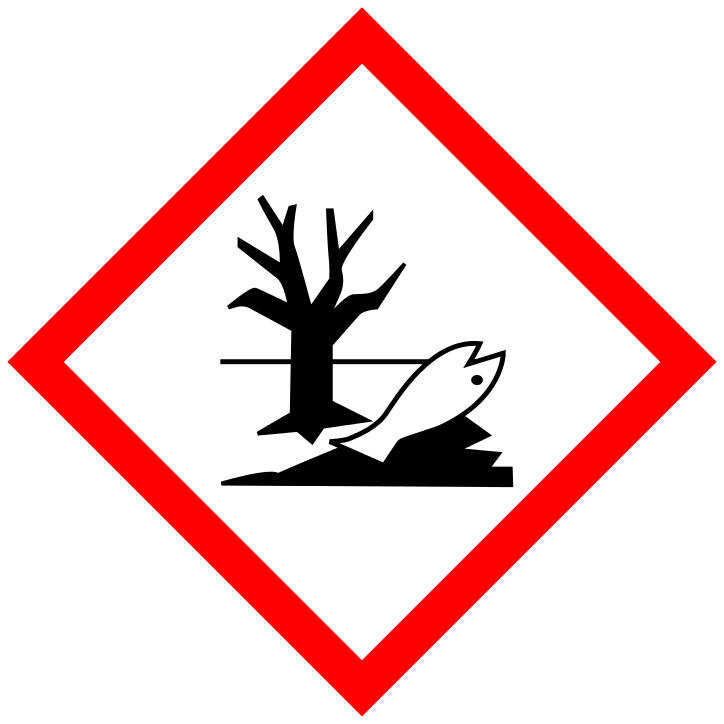 2-Biphenylol
E231
(alt: Orthophenylphenol)
Verwendung:Behandlung von Zitrusfrüchten(Schale nicht genießbar)
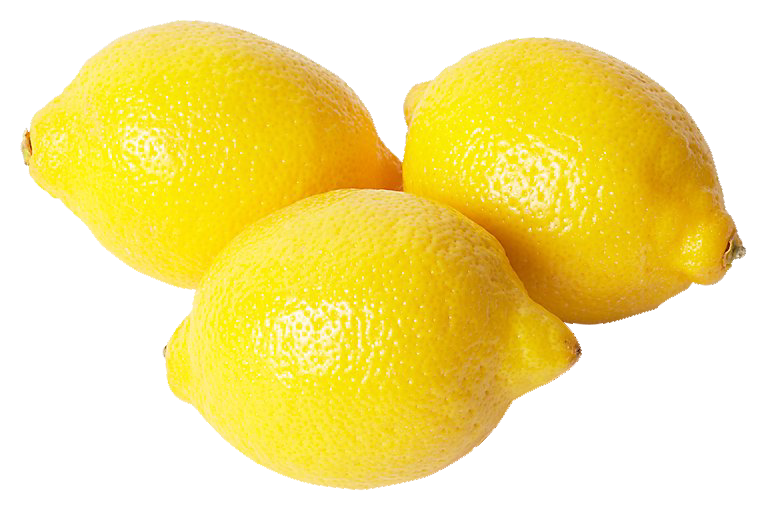 = Hydroxybenzen   („Phenol“)
Fotos: lizenziert von © Hemera
[Speaker Notes: Foto (Zitronen): © Hemera (lizenziert)
Gefahrsymbole: https://de.wikipedia.org/wiki/Global_harmonisiertes_System_zur_Einstufung_und_Kennzeichnung_von_Chemikalien#%C3%9Cbersicht:_EU-Gefahrensymbole,_UN/GHS-Gefahrenpiktogramme,_UN/ADR-Gefahrensymbole (gemeinfrei)]